Profil technik
Schwerpunkte
Technisches Zeichnen

 Holzverarbeitung

 Metallverarbeitung

 Elektronik- und Lötarbeiten
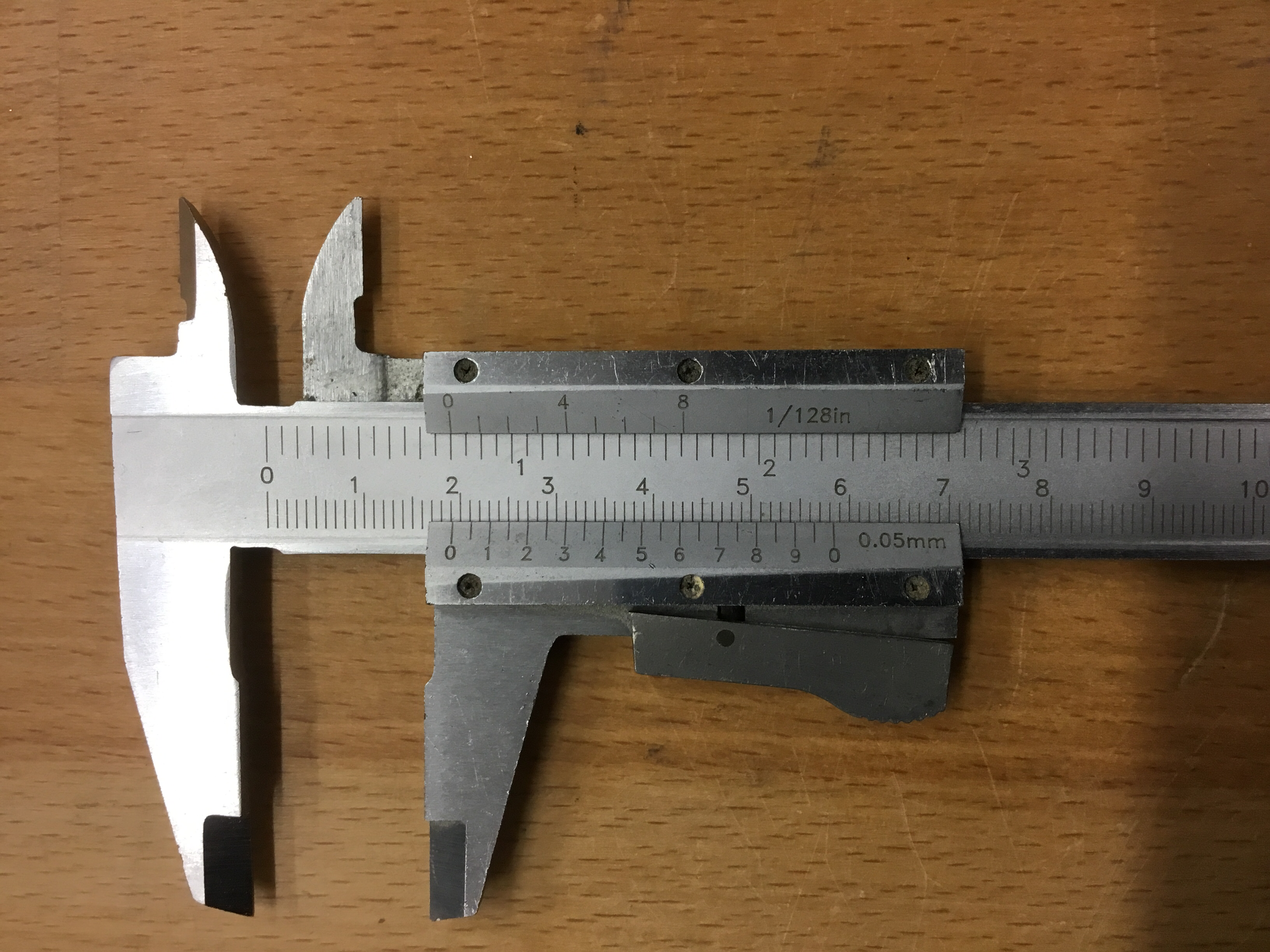 Technische Zeichnung
Messschieber
Zeichenbrett
Dreitafelprojektion
Grundlage für Holz- und Metallverarbeitung und Elektronikarbeiten
…
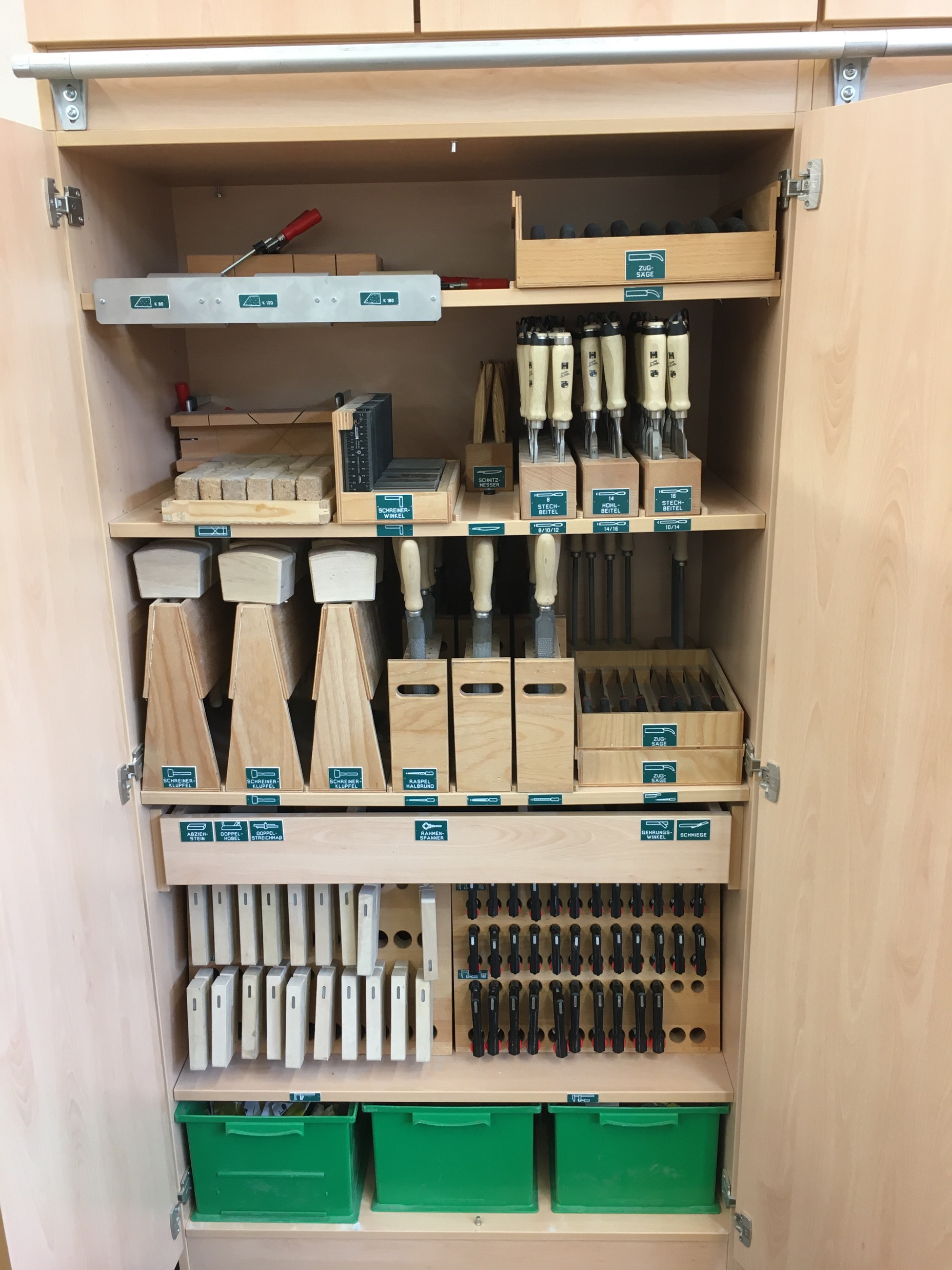 Holzverarbeitung
Geheimschatulle aus Holz
Forstnerbohrer
Holzfeile
Stechbeitel
…
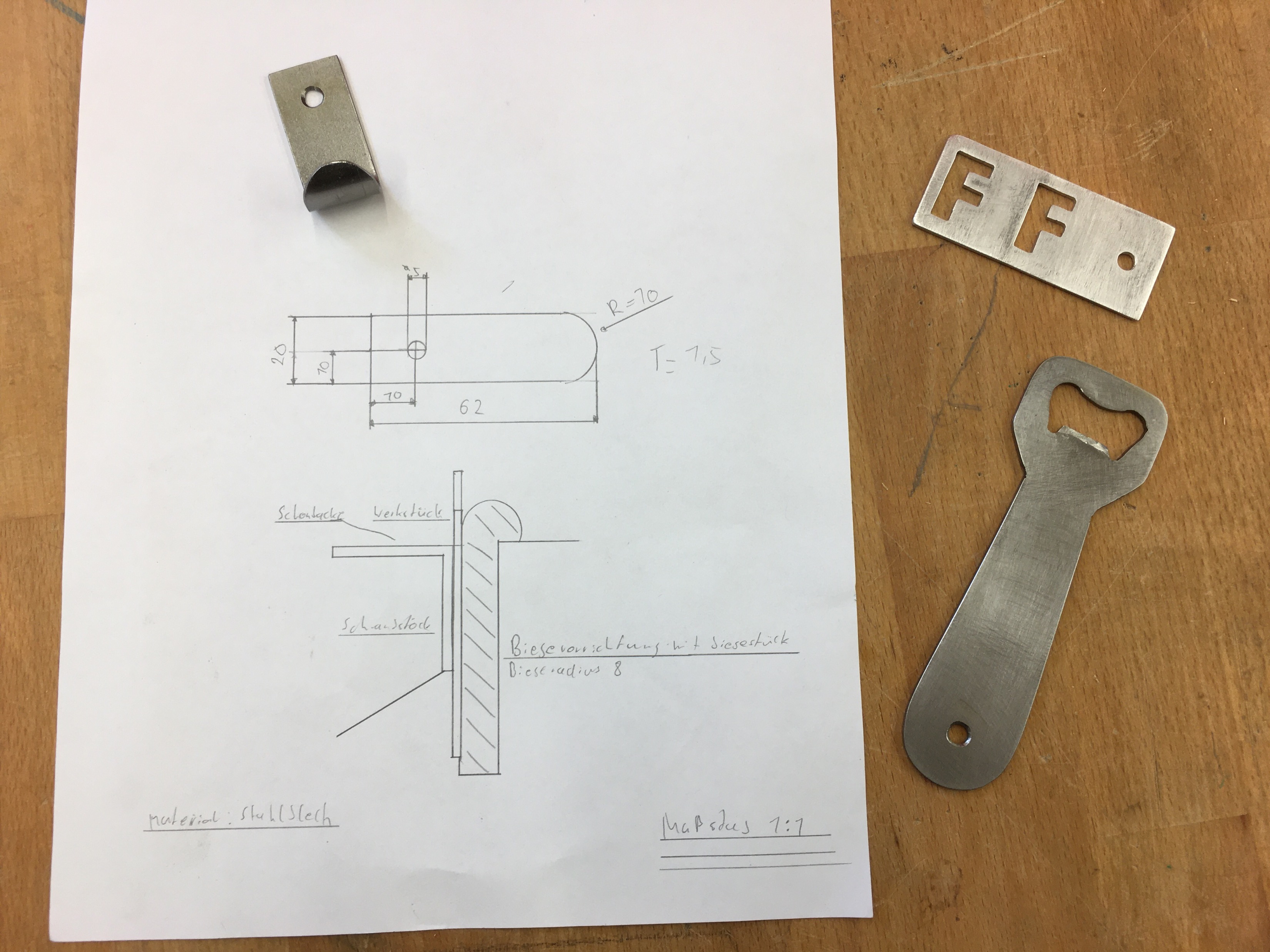 Metallverarbeitung
Schlüsselanhänger
Kleiderhaken
Flaschenöffner
Anreißnadel, Körner, Metallsäge 
…
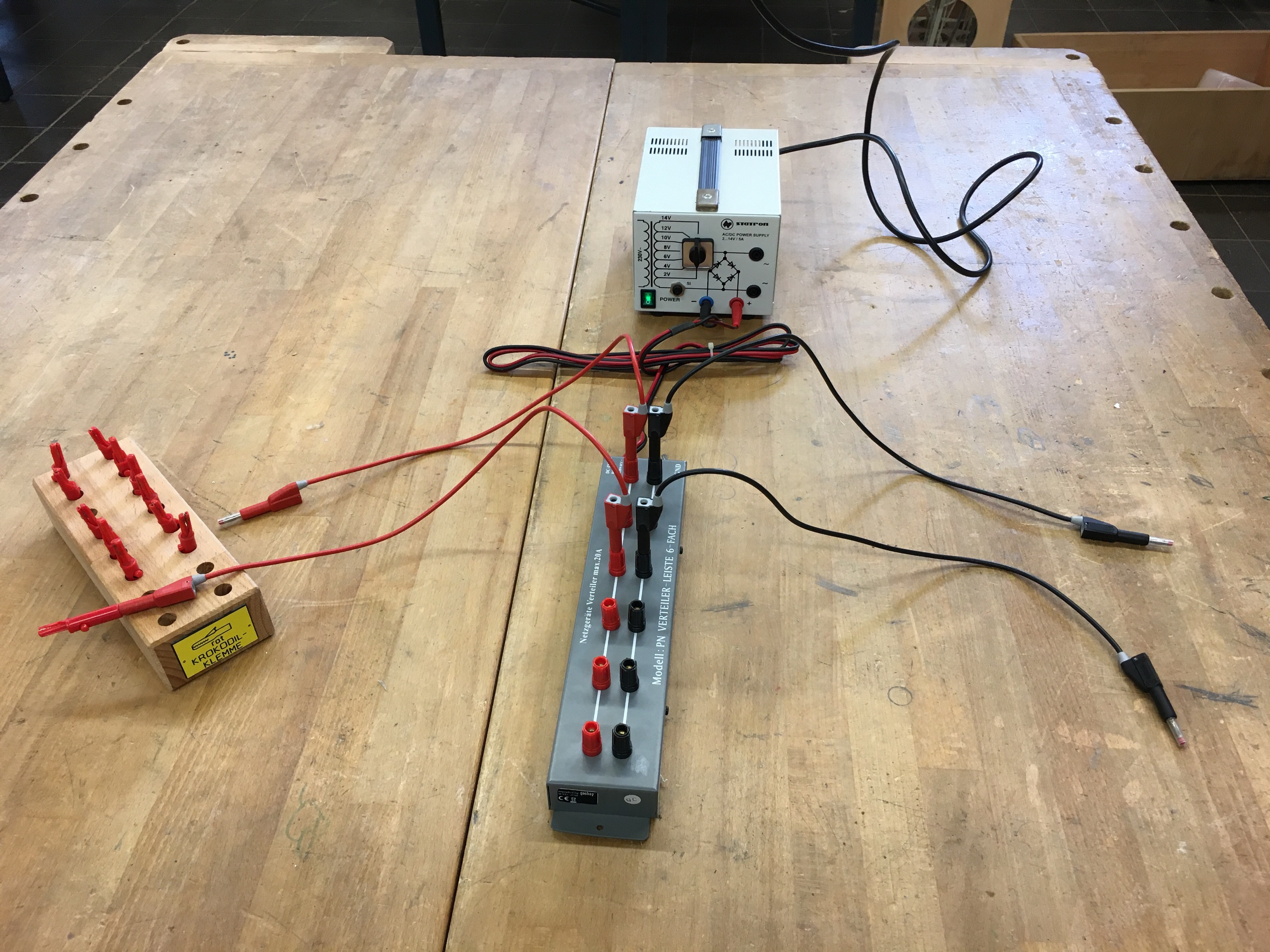 Elektronik- und Lötarbeiten
Roboter
Grundversuche zur Elektronik
Bewegungsmelder
LED, Transistor, Widerstände
Lötkolben
…
Maschinen
Ständerbohrmaschine
Tellerschleifer
Dekupiersäge
Schwingschleifer
Akkubohrer/-schrauber
…
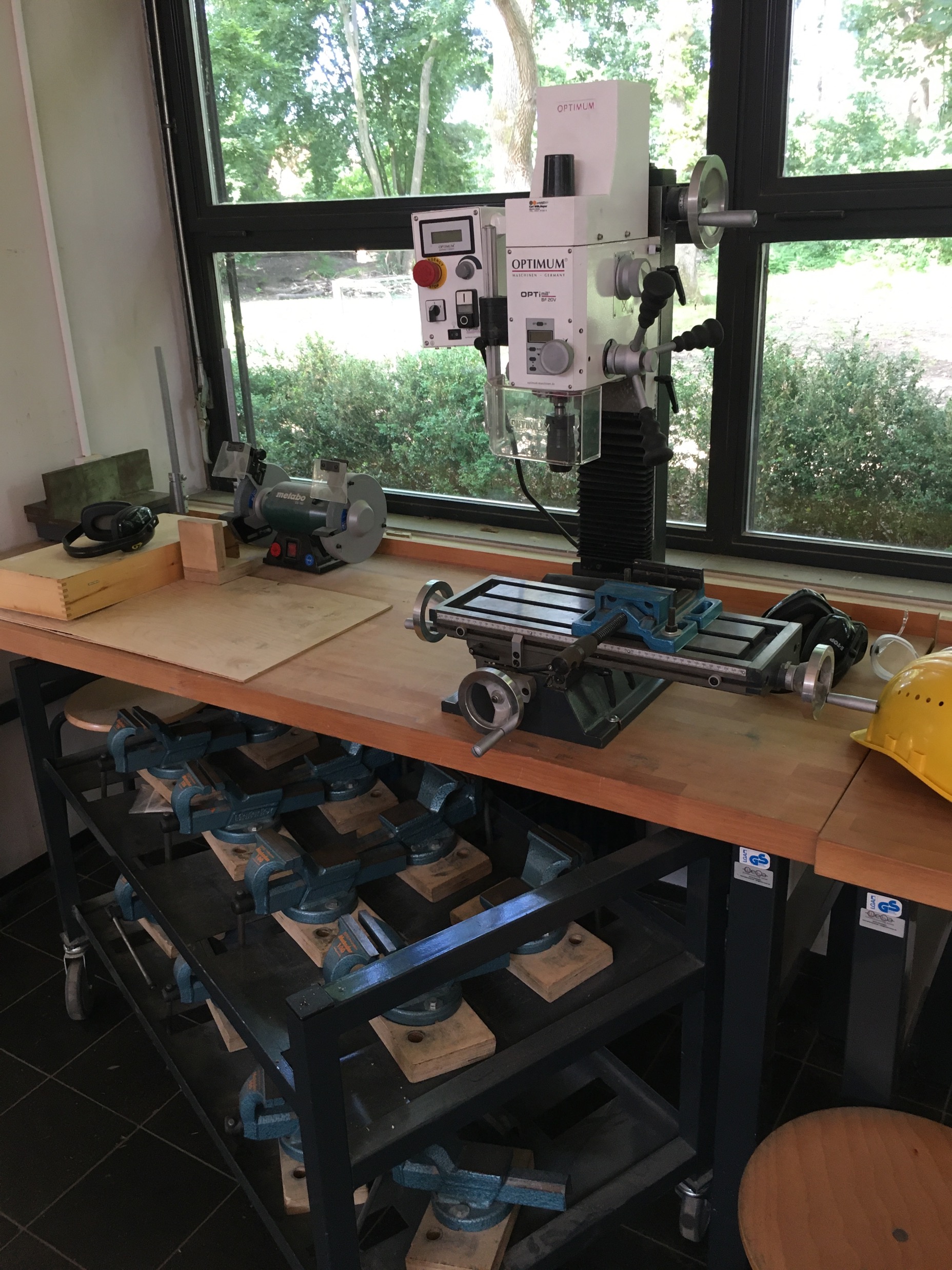 Werkzeuge
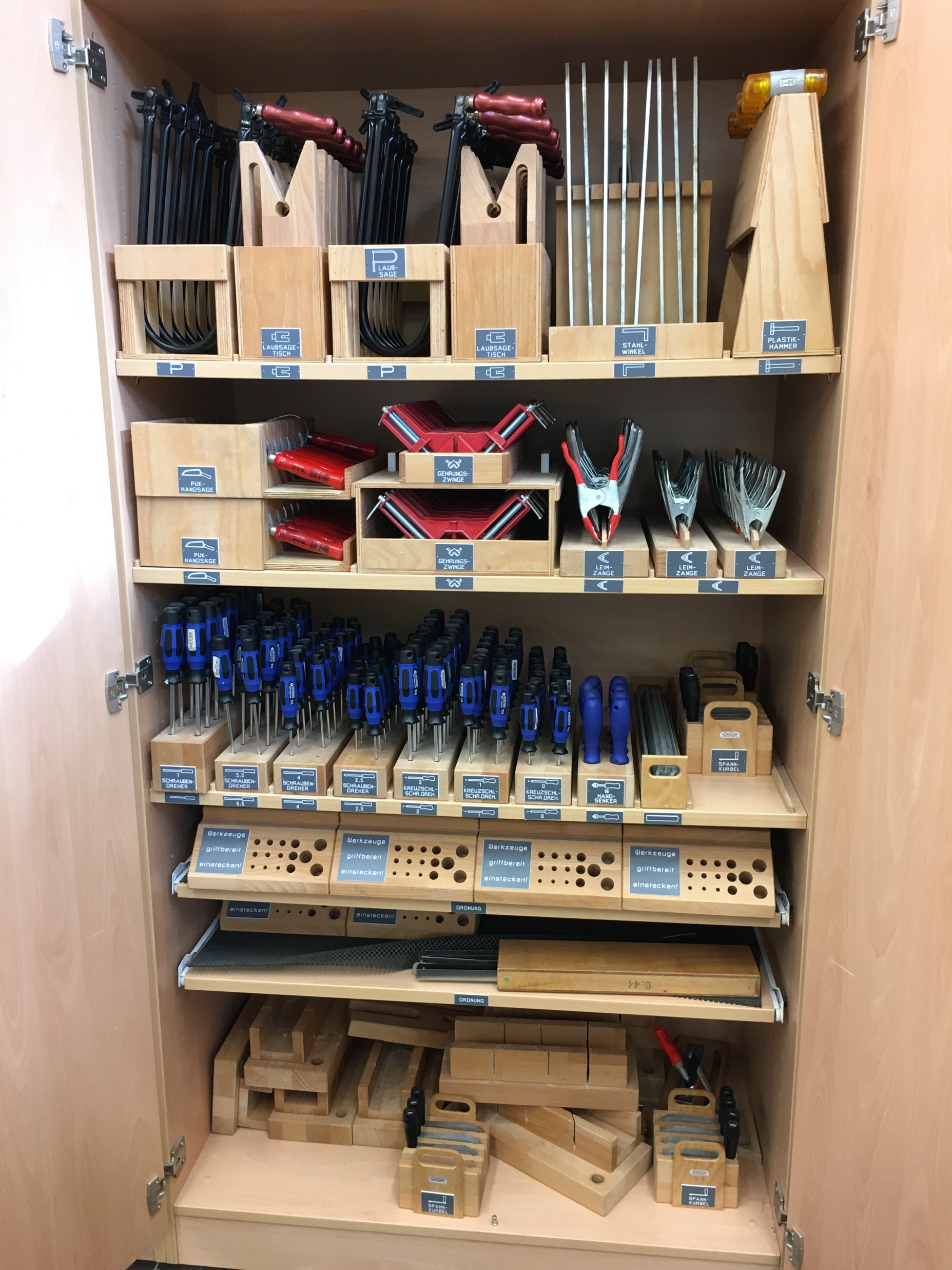 Werkstücke
Werkstücke
Werkstücke
Ich würde mich freuen, einige von euch in den nächsten zwei Jahren im Profil technik zu unterrichten.
Danke für eure Aufmerksamkeit!